Los pronombres indirectos con dar
Llave
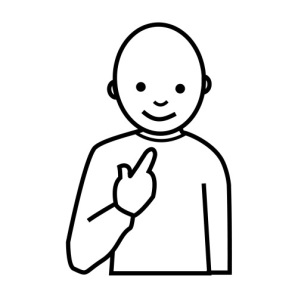 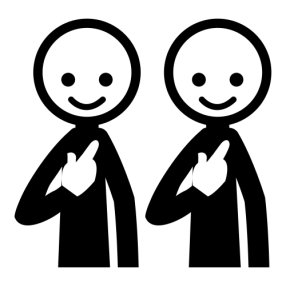 = nosotros
= yo
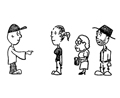 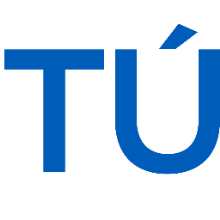 = tú
= vosotros
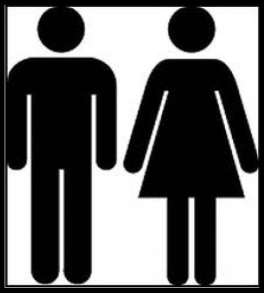 = ellos/
ellas/Uds.
Te damos el cinturón.
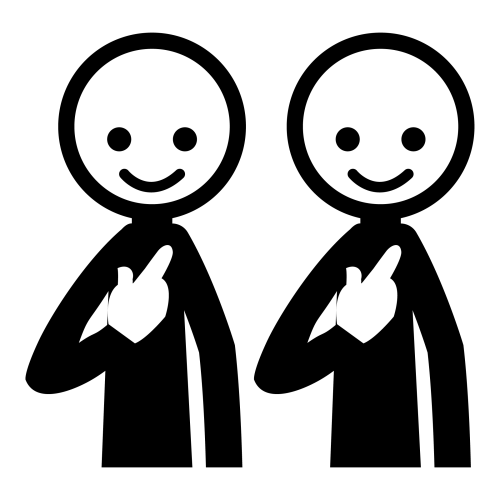 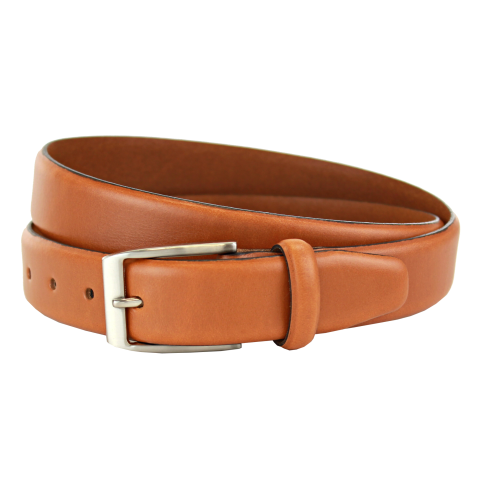 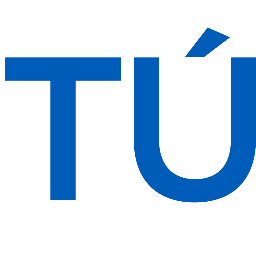 Le doy la cartera a Dora.
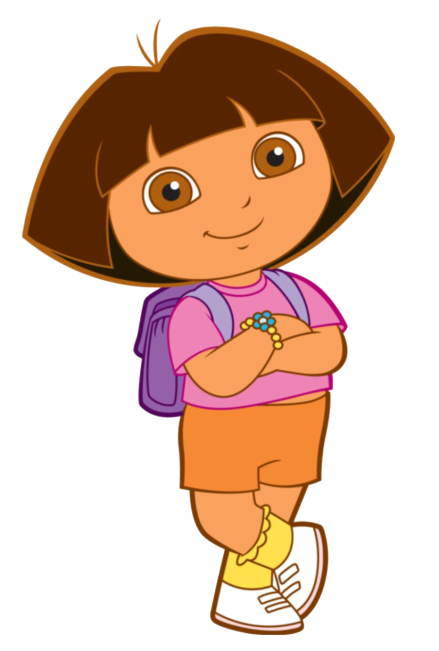 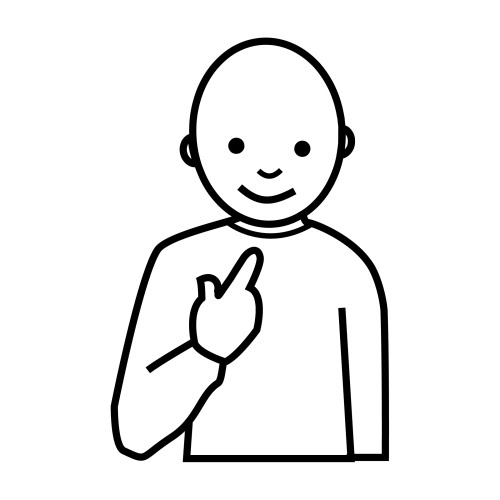 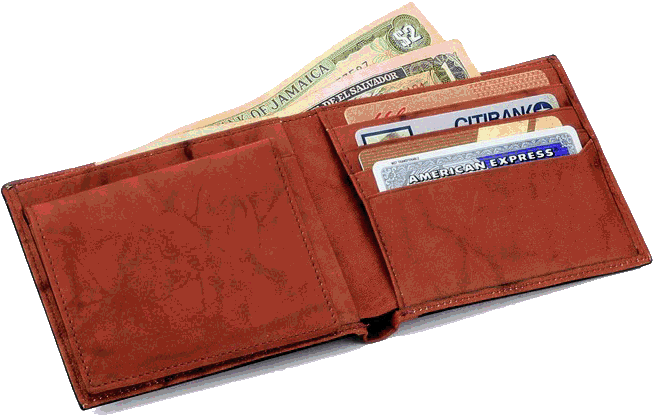 Nos das los abrigos.
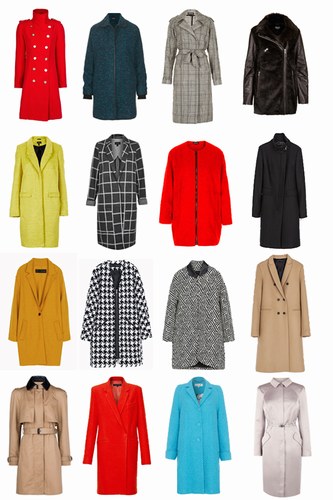 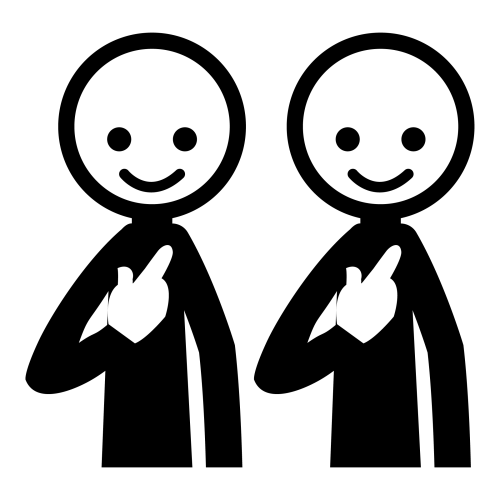 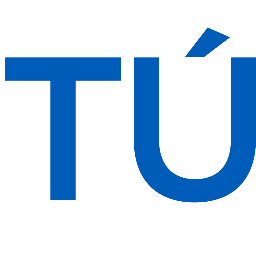 Les dais el dinero/efectivo.
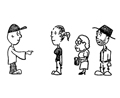 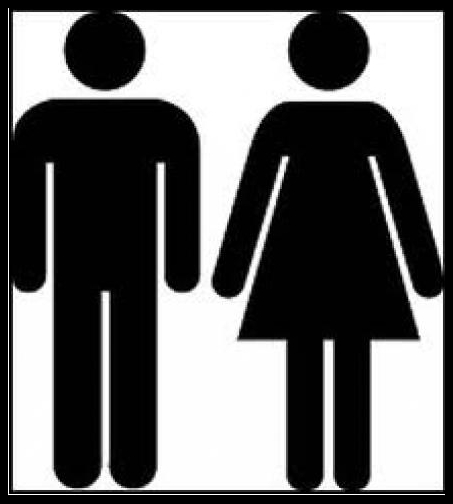 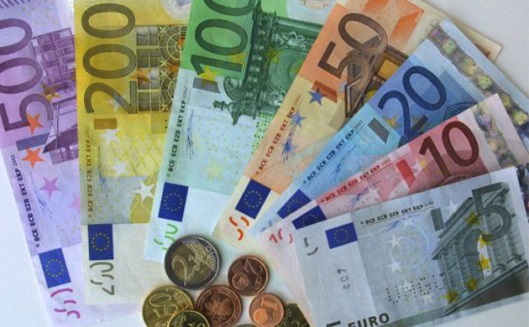 Me da el impermeable.
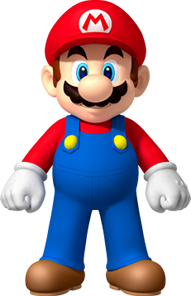 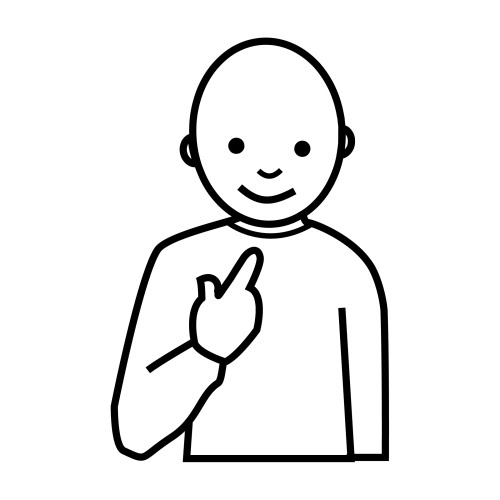 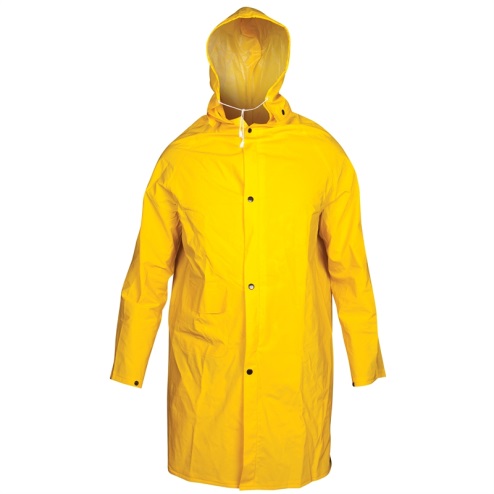 Os dan las bolsas.
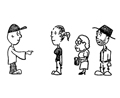 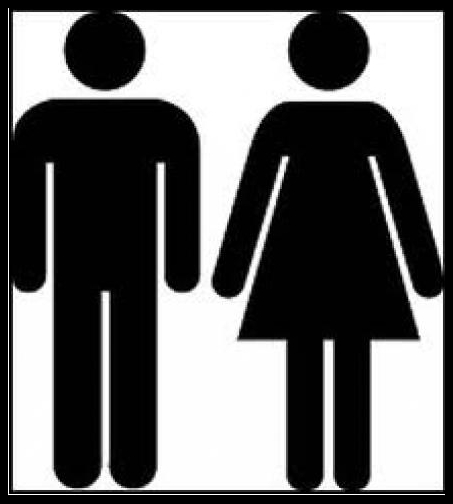 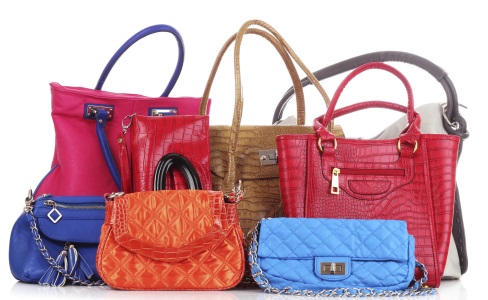 Me dan la corbata.
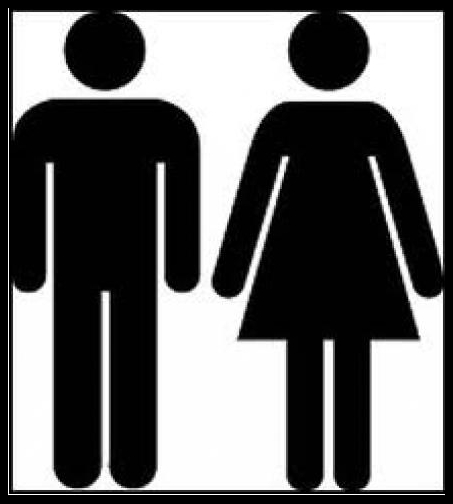 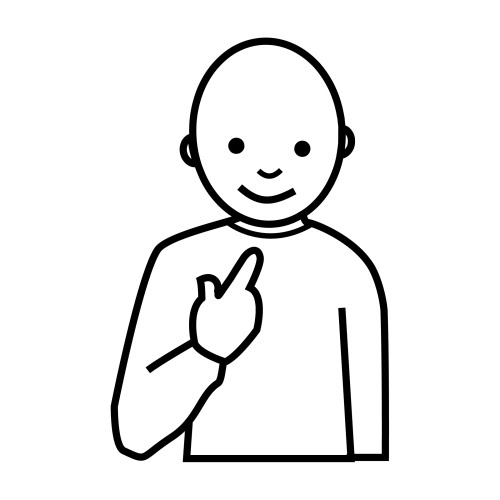 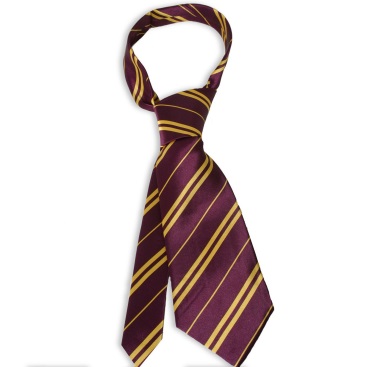 Dora le da las botas a Boots.
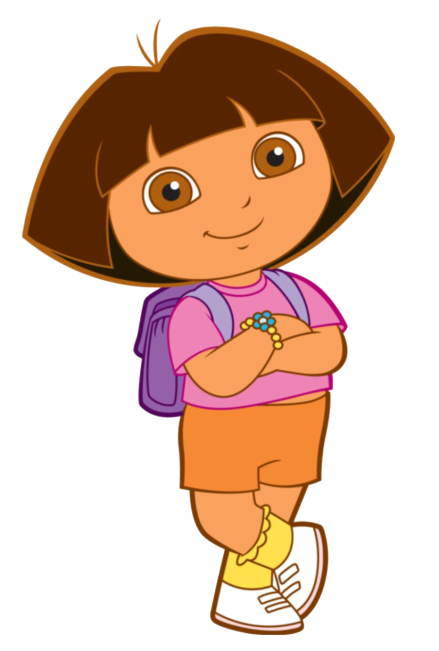 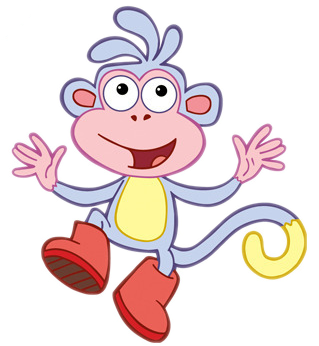 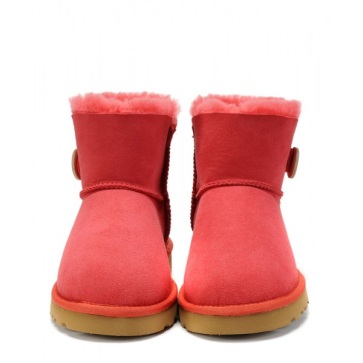 Le damos el regalo a Mario.
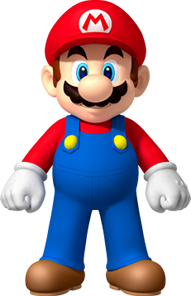 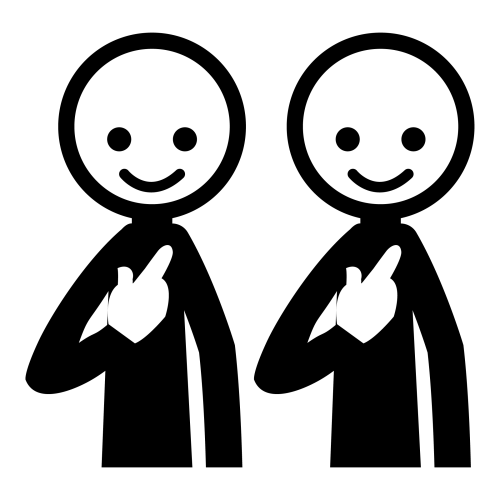 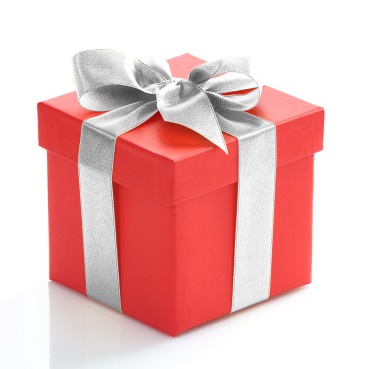 Boots te da las sandalias.
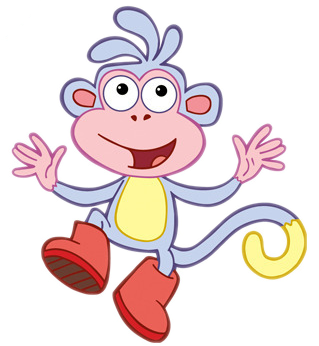 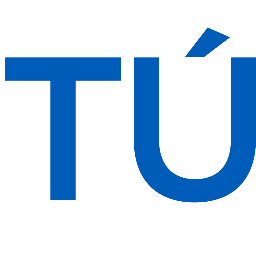 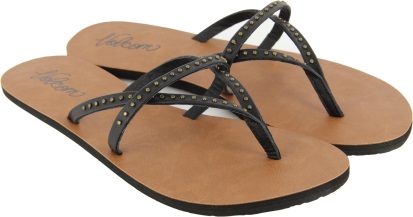